CTE Regional Collaborations
Inland Empire/Desert 
February 9, 2024
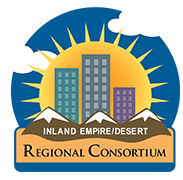 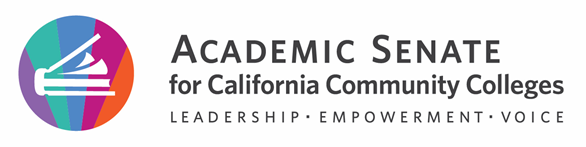 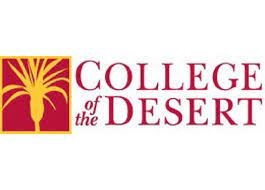 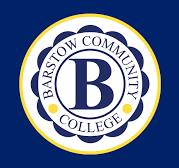 Welcome
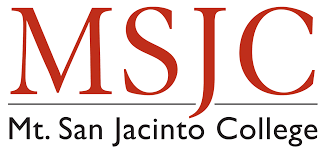 Barstow College 
Chaffey College 
College of the Desert 
Copper Mountain College  
Crafton Hills College 
Mt San Jacinto College  
Moreno Valley College 
Norco College
Palo Verde College 
Riverside City College 
San Bernardino College 
Victor Valley College
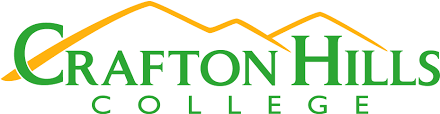 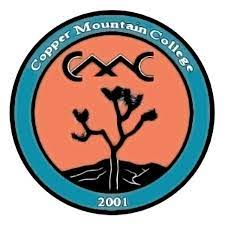 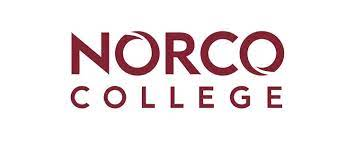 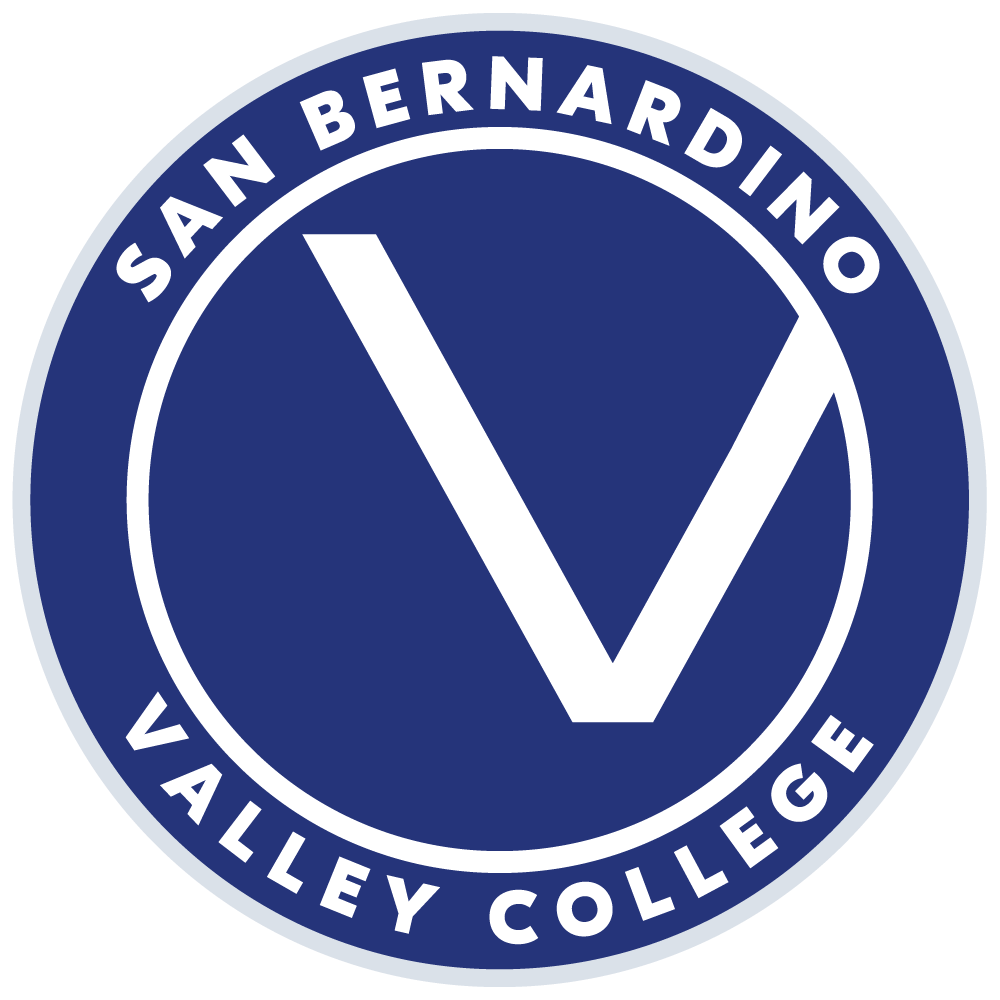 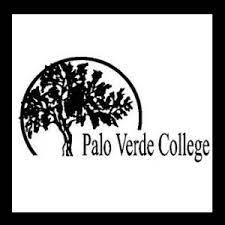 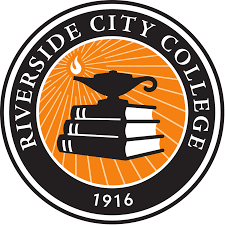 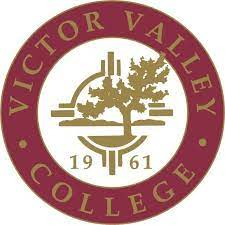 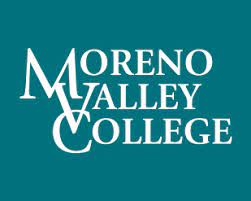 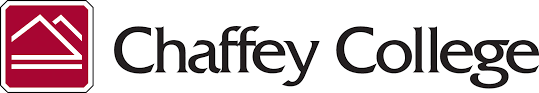 Academic Senate Resolution
21.01 S21 Collaborate with Regional Consortia 
Resolved, That the Academic Senate for California Community Colleges collaborate with the regional consortia and the state and regional directors to empower and engage regional faculty leaders by working with the faculty leaders on regional boards, providing professional learning for career technical education faculty, sharing and developing new and emerging curriculum, and discussing how to streamline curriculum processes to move at the speed of industry and business so that students can be prepared for the jobs of tomorrow.
Today’s Agenda
Welcome
Credit for Prior Learning 
Working with the Inland Empire/Desert Regional Consortium
Academic Senate, Local Senates, CTE Faculty Engagement
ASCCC Resolution on Articulation
CTE in the Inland Empire/Desert - feedback and conversation
Minimum Qualifications
Wrap Up
4
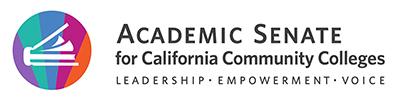 CTE Faculty Engagement
California Community College Chancellor’s Office Vision 2023
Vision 2030 is a framework that builds on the goals of the Vision for Success (2017-2022) and the governor’s Roadmap (2022-2027). It incorporates:
  o Equity in access, a focus on proactively bringing learning opportunities to prospective students where they are rather than waiting for them to come to us. 
o Equity in support, a focus on strengthening learning spaces to ensure every student experiences a sense of belonging and connectedness and has easy access to an ecosystem of high-touch services.  
o Engagement with the challenges and opportunities of generative artificial intelligence (AI) and the urgent need to address the troublesome effects of climate change.
The intent of the framework is to: 
o Draw from what we have learned in recent years to continue with what works, fix what doesn’t, and create what is missing. 
o Galvanize local, regional, and statewide action toward demolishing barriers for students and communities.
3 Goals and 6 Outcomes
(1) Equity in Success
 i. Increase completion of a degree or certificate with equity
 ii. Increase baccalaureate attainment with equity
 iii. Increase share of graduates earning a living wage
 (2) Equity in Access
 iv. Increase participation/enrollments for dual enrollment, justice involved individuals, veterans, working adults, low-income adults 
(3) Equity in Support 
v. Increase number of Pell grant and CCPG recipients
 vi. Reduce units to Associate Degree for Transfer
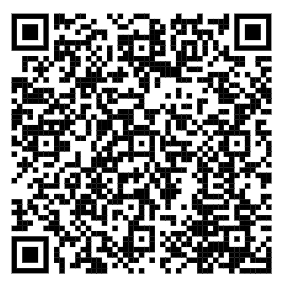 The “10 +1”
Title 5 §53200(b): Title 5 §53200 (b): Academic Senate means an organization whose primary function is to make recommendations with respect to academic and professional matters. In Section 53200 (c), “Academic and professional matters” means the following policy development and implementation matters:

Curriculum including establishing prerequisites and placing courses within disciplines
Degree and certificate requirements
Grading policies
Educational program development
Standards or policies regarding student preparation and success
District and college governance structures, as related to faculty roles
Faculty roles and involvement in accreditation processes, including self-study and annual reports
Policies for faculty professional development activities
Processes for program review
Processes for institutional planning and budget development
(otherwise known as +1) Other academic and professional matters as mutually agreed upon between the governing board and the academic senate
Faculty Volunteer to Serve
ASCCC appoints almost 1,000 faculty members to work on statewide committees, workgroups, and task forces. Applying to serve provides you the opportunity to:

Create change within the California Community Colleges system
Network with other faculty from all over California
Gain experience serving on a committee
Access professional development
Increase your knowledge on issues within the California Community Colleges system

Apply here to volunteer to serve.
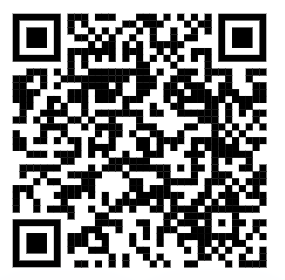 CTE Faculty Engagement
CTE Leadership Committee
CTE Faculty listserve

CTE Faculty and Local Academic Senates 

CTE faculty are actively involved in your local senate
Your local senate has a CTE liaison and you know who that person is
Your CTE liaison presents at every senate meeting
Your CTE liaison reports on regional activity as well as statewide efforts
You attend the regional consortia in your area
Benefits include 
Better communication between ASCCC and local senate 
Building leadership for local senate 
Another opportunity to recruit faculty to volunteer 
Keep issues current 
Seek advice from select faculty 

Identify your CTE Liaison in the ASCCC Directory
ASCCC CTE Liaisons
In Spring 2015 – Delegates Passed Resolution 17.02 S15 
Resolved, That the Academic Senate for California Community Colleges urge local academic senates to identify a CTE faculty member to act as a liaison to facilitate communication among local CTE faculty, the local academic senate, and the Academic Senate for California Community Colleges

Role and Responsibilities 
Stay connected to local senate
Join ASCCC Listserv
Create listservs of interested faculty 
Hold local events to discuss related issues 
Let’s check out other suggested responsibilities
11
Resources
Questions? Email the Academic Senate for California Community Colleges: info@asccc.org

Updated regs: Text of Updated Regulations

CA Internship & Work Experience Association: CIWEA.org

Volunteer for Statewide Service: Volunteer Application to Serve on a Committee | ASCCC

Technical visits, including training your Equivalency Committee: Request Services | ASCCC

CCCCO Vision 2030 https://www.cccco.edu/About-Us/Vision-2030

CCCAOE https://cccaoe.org/

MAP Program (Norco College) https://www.norcocollege.edu/services/enrollment/vrc/Pages/map.aspx